Certified Controlfor Self-Driving Cars
Xin Zhang
joint work with Daniel Jackson, Jonathan DeCastro, Soonho Kong, Dimitrios Koutentakis, Angela Leong Feng Ping, Armando Solar-Lezama, Mike Wang
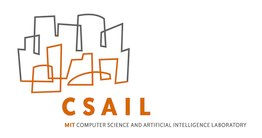 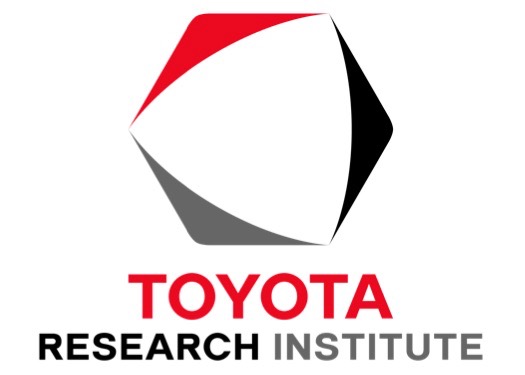 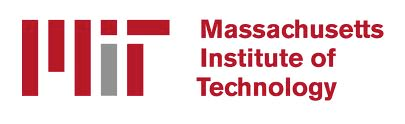 self-driving car: a complex system prone to failure
reliance on external infrastructure
physicaldevicefailures
sensors
GPS
malware with updates
perception
map
unpredictable ML
planning
software complexity: bugs
control
actuators
evidence of safety?
Testing?
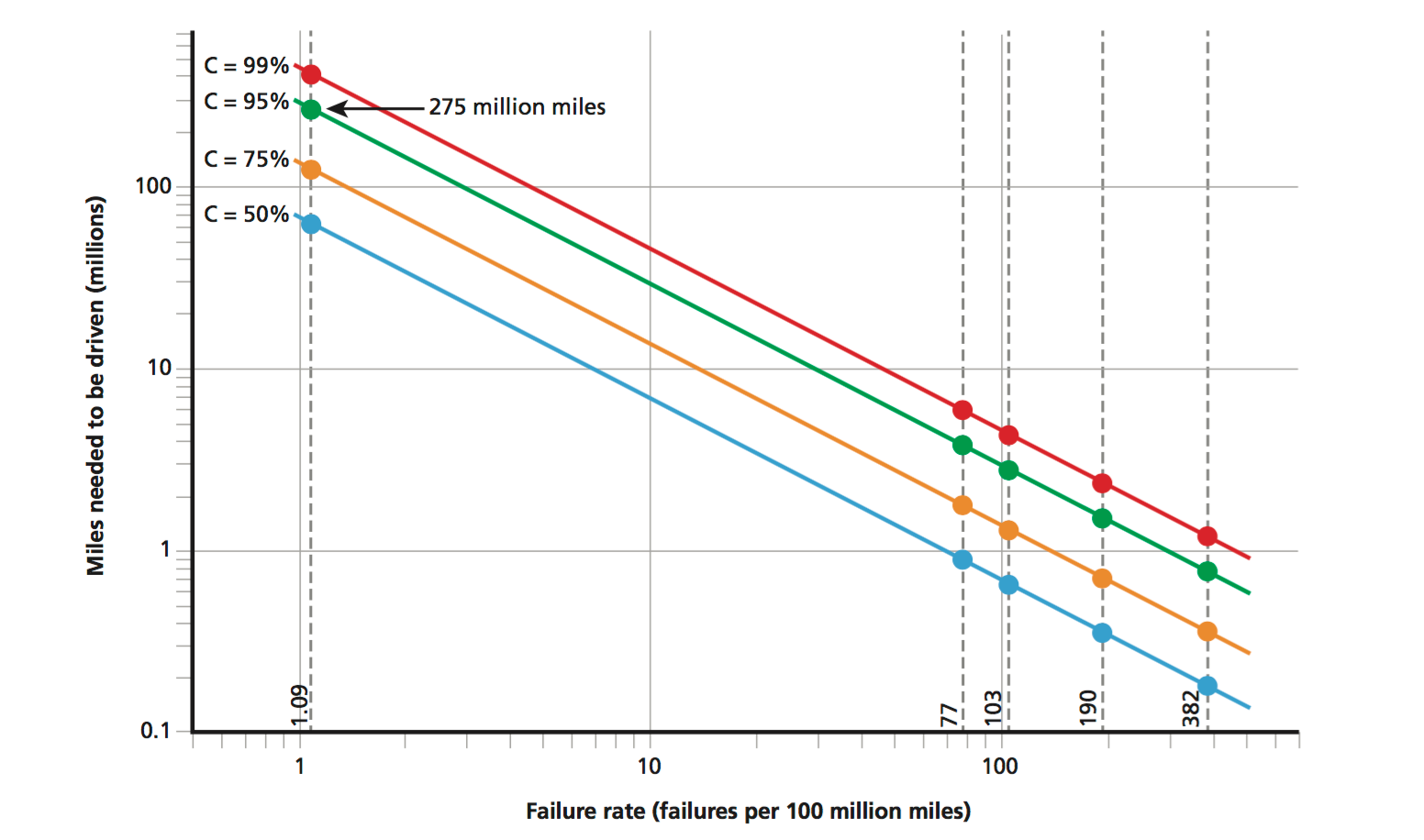 (Kalra et al.)
for 95% confidence in 10-8 failures/mile, need to drive 275M miles
[Speaker Notes: https://ts.data61.csiro.au/publications/nictaabstracts/Klein_AEMSKH_14.abstract.pml

Citation]
evidence of safety?
Verification?
SEL4 verification: $400/line10m lines of critical code: $4B
[Speaker Notes: https://ts.data61.csiro.au/publications/nictaabstracts/Klein_AEMSKH_14.abstract.pml]
Controller
option #1: inline checks
Checker
idea
add inline checks to controller code
override proposed action if deemed dangerous
example
Responsibility-Sensitive Safety (Shashua et al)
ensures safe separation maintained
pros and cons
+ easy to implement
- may fail to perform check (eg, if compromised)
- doesn’t protect against flawed interpretation of sensor data
Actuators
Sensors
command
option #2: safety controller
idea
checks are carried out by independent device
can veto controller commands even if controller fails
example
Simplex (Sha et al)
pros and cons
+ checker may be smaller and easier to verify
+ immune to compromise of controller
- checker requires access to sensors
- checker must interpret sensor data
major source of failures!
Checker
Actuators
Sensors
Controller
command
command
option #3: certified control
idea
like safety controller, but checker has no direct access to sensors
controller presents certificate to checker, which can be checked without sensors
pros and cons
+ like safety controller, checker is isolated
+ but checker does not require sensor analysis, so easier to verify
- not clear how to certify all forms of sensor interpretation
Checker
Actuators
Sensors
Controller
command
certificate
example: certificate for continuing in lane
action proposed by certificate
continue ahead without decreasing speed

sensor data provided
a distance D
3 LIDAR readings L[0..2], signed by LIDAR unit
current ego car velocity V, signed by velocity unit 

what the checker does
D
[Speaker Notes: Runtime
Instance-based
Design interface
Easy to check]
example: certificate for continuing in lane
Checker
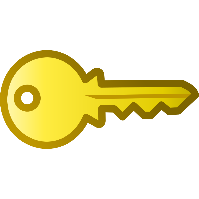 LIDAR
points
Certificate
D
distance D

LIDAR  points with signature
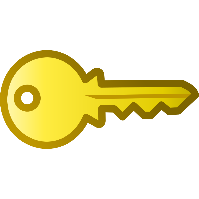 if the lead car suddenly brakes, can our car avoid a collision in the next action cycle?
velocity
velocity with signature
acceleration 
of car
deceleration 
of other car
verified using an SMT solver
[Speaker Notes: Runtime
Instance-based
Design interface
Easy to check]
a certificate is…
a runtime assurance case
provides evidence that action is safe
in terms of physical impact, not just code correctness
evaluated at runtime, not during development
[Speaker Notes: Emphasize combination of dynamic and static. Not just property we’re checking, some safety guarantee after check]
a certificate is…
a runtime assurance case
instance-specific
evidence for this action, not for all actions
a certificate is…
a runtime assurance case
instance-specific
a designed interface
agreed in advance by designers of controller and checker
a certificate is…
a runtime assurance case
instance-specific
a designed interface
easily checked
exploiting complexity gap between finding a solution and checking one
a certificate is…
a runtime assurance case
instance-specific
a designed interface
easily checked
unforgeable
for example, uses signed LIDAR readings
so controller can’t present spurious sensor data
status
simulations
1/10th scale mini racecar with LIDARJavaScript virtual simulation

assurance case
arguments for safe separation
checked with DREAL and Z3
Simulation using Racecar
Without Certified Control
Simulation using Racecar
With Certified Control
Virtual Simulation
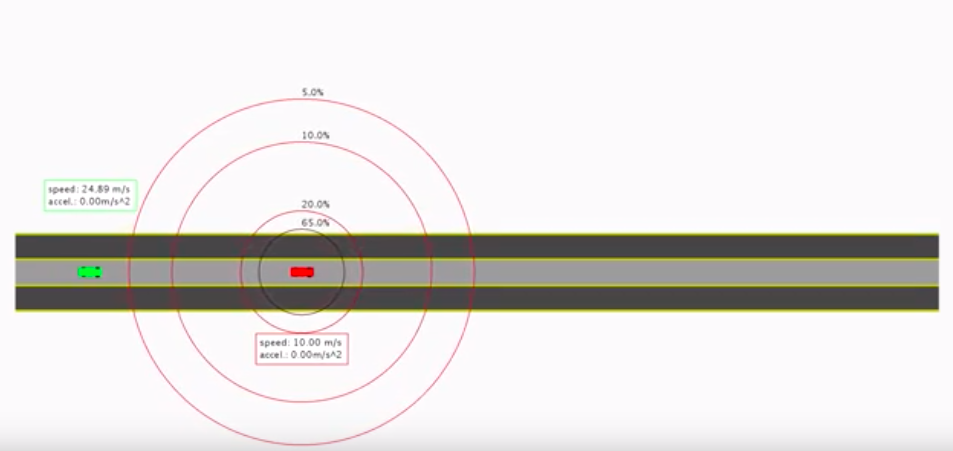 next steps
certificates for other actions
accelerating, lane switching

map evidence
including data about position on road in certificate
also existence of lanes!

general framework for certificate check
constraint-based using DReal
other kinds of sensor interpretation
certification for machine learning more generally
how would you certify a visual analysis?
[Speaker Notes: Feedback:
Pathlogical case where the other cars work against you.
SMT solvers are too costly to run at runtime. (Ask Soonhoo, people do us e]